Overcoming The Barriers we Erect to Change
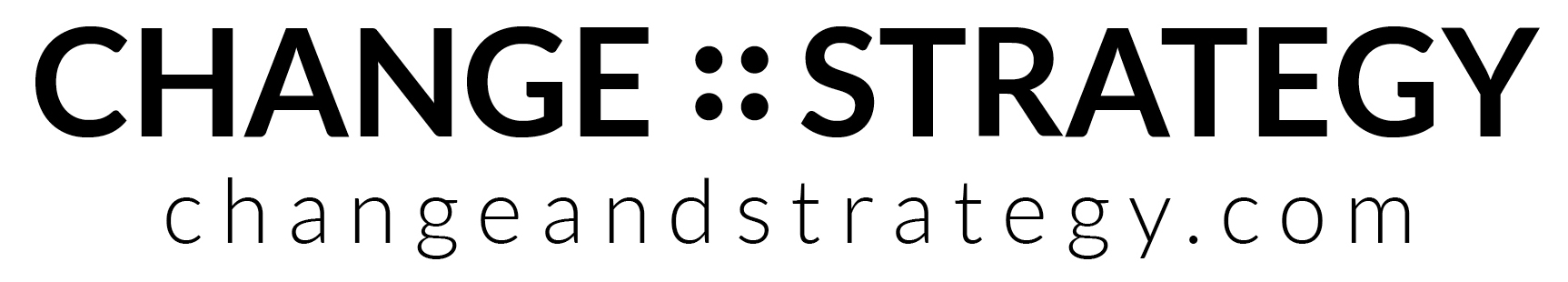 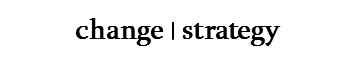 Tools for Embracing Change
www.changeandstrategy.com
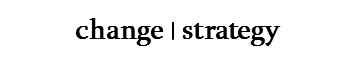 A Framework for Personal Change
www.changeandstrategy.com
The entirety of your personal change plan could be laid out like a corporate strategy. Use this framework as a checklist to help you map out a plan for successful personal change.
1
Analysis
Key Conclusions
Why did this change occur?
2
3
Options
What does success look like?
Option 1
Option 2
Option 3
Aspiration
What does success look like?
Change barrier assessment
Key Success Factors
Potential Rewards
Wider trends that could affect me
Why?
Stages / Milestones
Key Challenges
Implications
Feasibility analysis / 
Reality check
Skills
Analysis
Key Success Factors?
Challenges?
Key implications?
Success metrics?
4
Strengths & Weaknesses
Action Plan
Likes, Dislikes & Preferences
What are my options?